Direct Cash - A Radically Effective Housing Intervention
Presented by Michael Simm
Executive Director,
The Logical      oundation
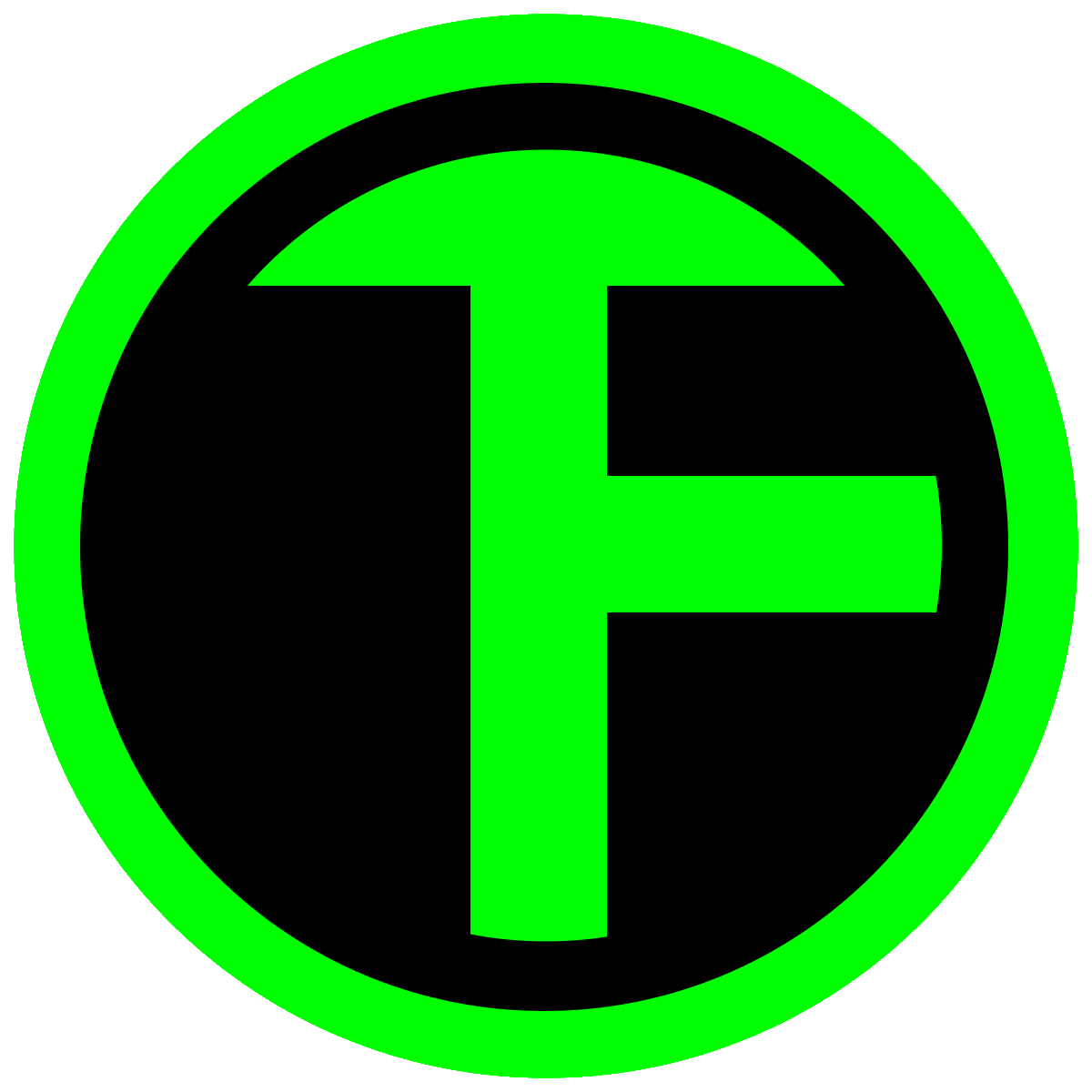 What is OUR Purpose?
Money
Helping People
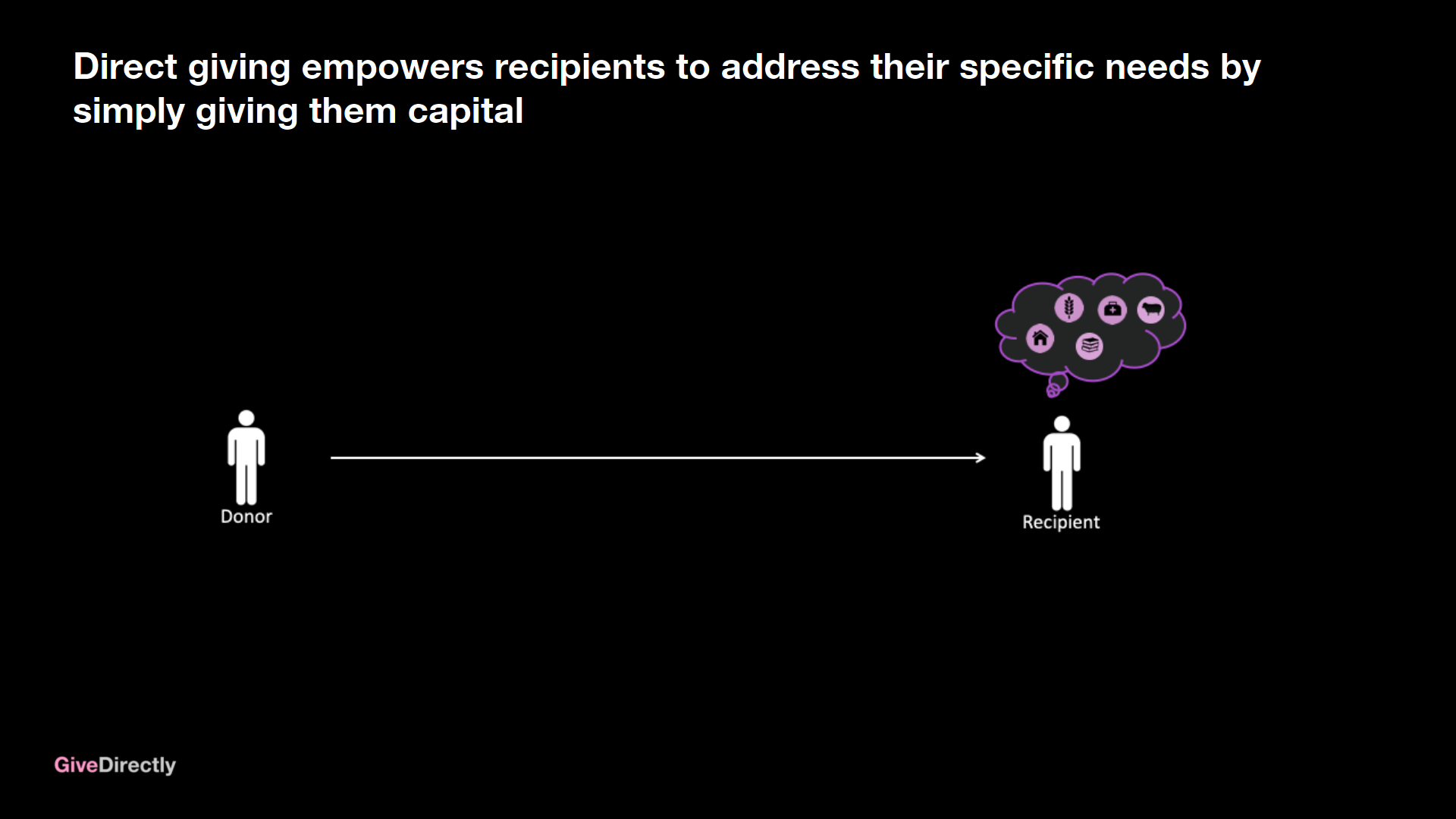 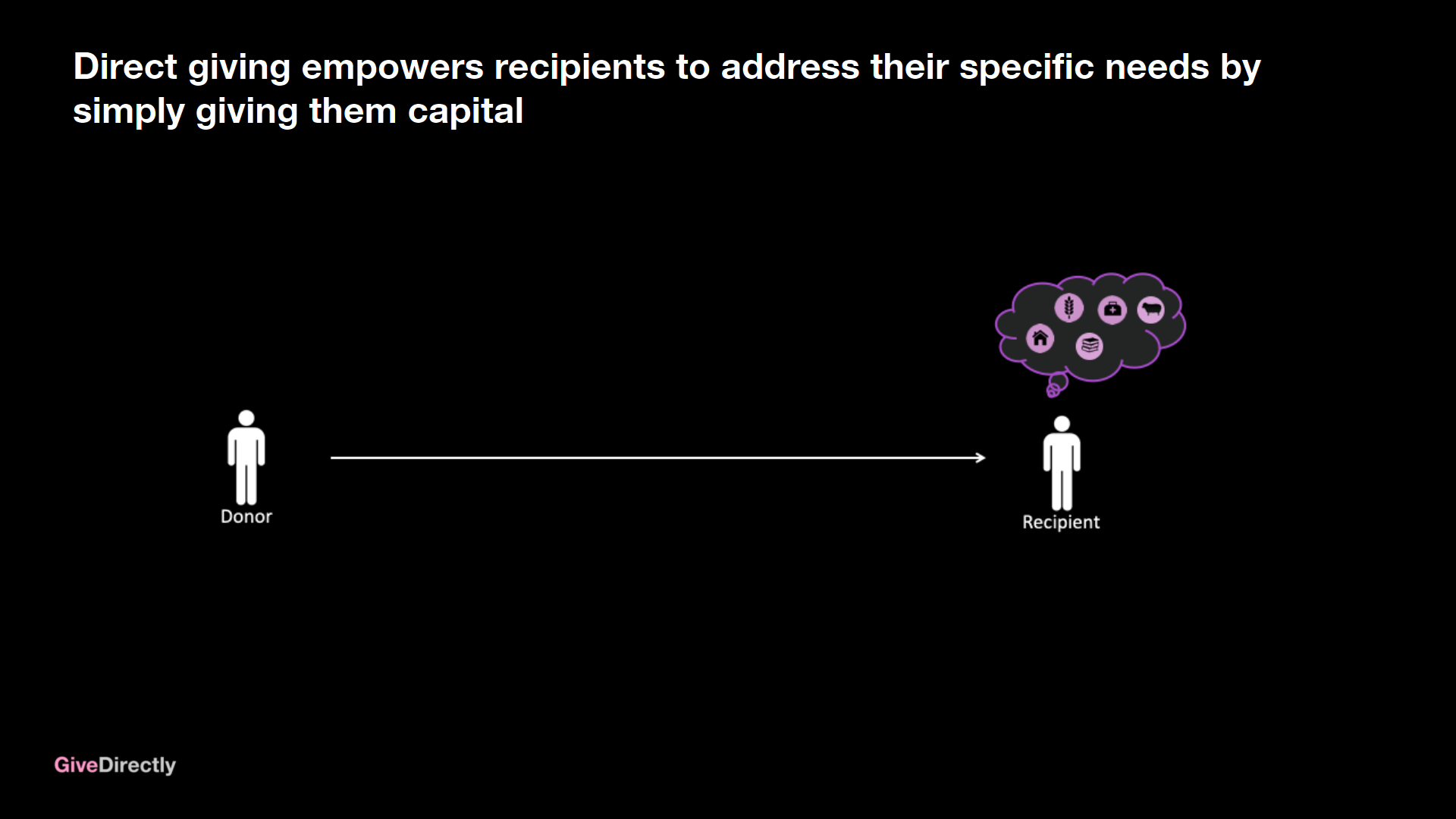 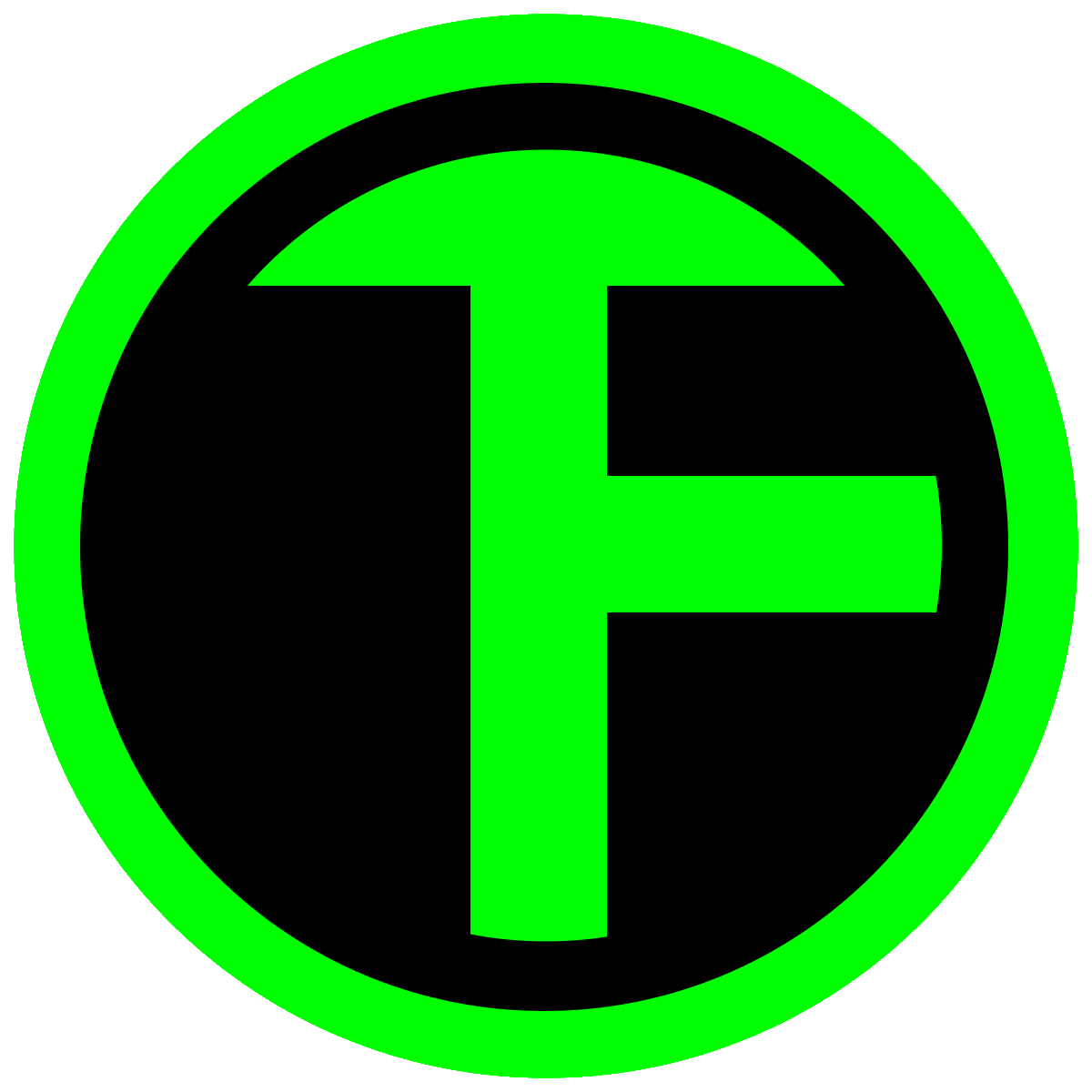 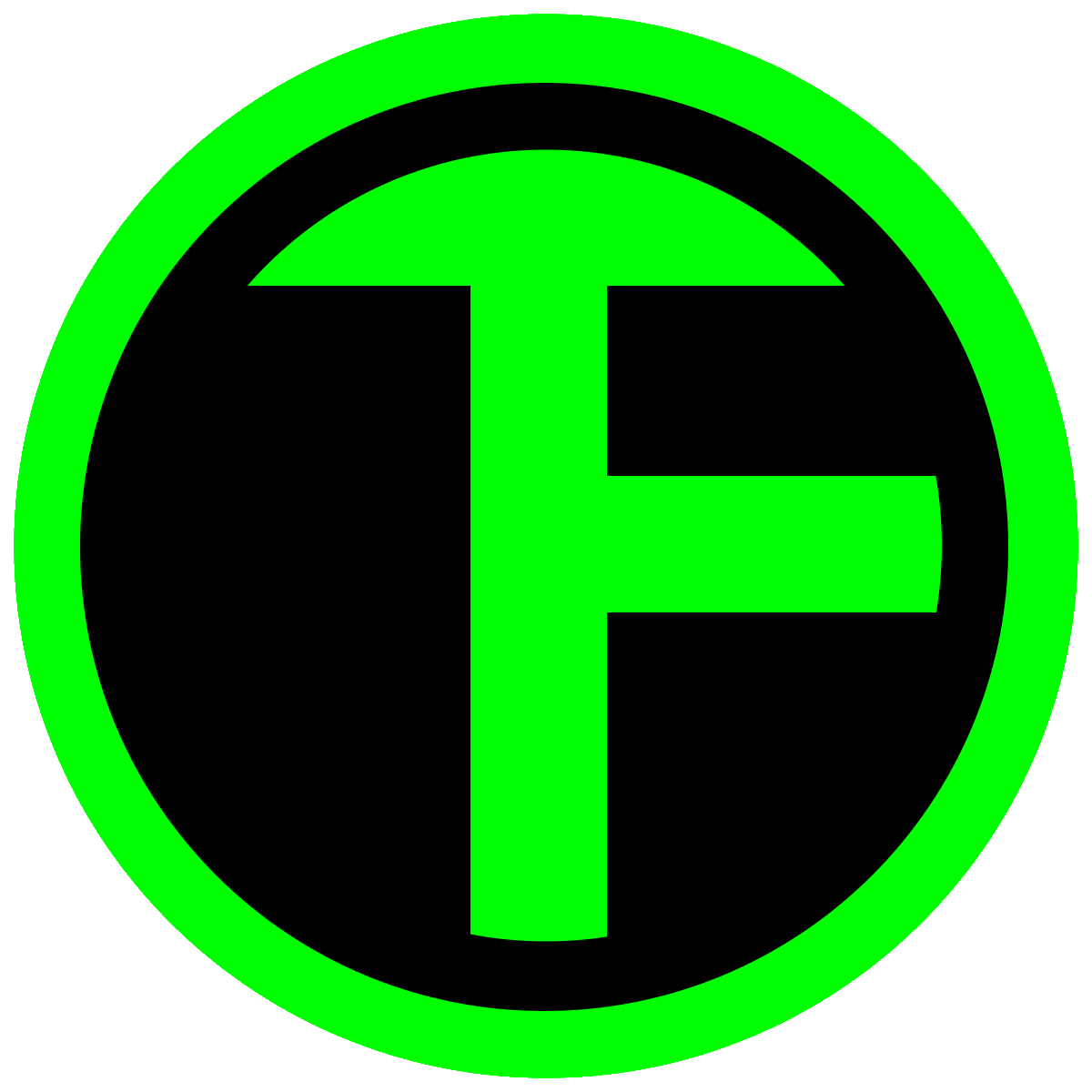 $
$
Funder
Cash Assistance
Effective          Efficient          Scalable          Safe
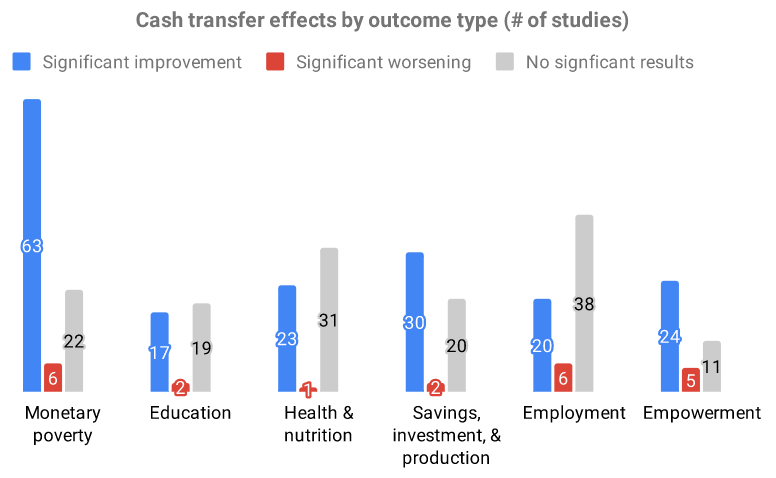 Homelessness: Key Questions & Concerns
Do people purchase drugs and alcohol?
Do people impulsively spend all of the money?
Who doesn’t benefit?
What are the impacts & do they Last?
Foundations For Social Change
115 Unhoused Participants in Vancouver
Randomized Controlled Trial Study
$6,000 Upfront
$4,000
Participants retained $4,000 after the first month.
This challenges assumptions about impulsive spending.
39%
Reduction in Spending on Alcohol, Drugs, & Cigarettes
75%
Regained Stable Housing Within 6 Months
Miracle Messages - Miracle Money
9 Unhoused Participants
$500/Month for 6 months
San Francisco
Average Studio Apartment Rent = $2,395/Month
“We did not expect much in terms of outcomes beyond a temporary relief of material hardship”        
-Kevin Adler, Executive Director of Miracle Messages
66%
Regained Stable Housing Within 6 Months
100%
“Two years later, to the best of my knowledge, 100% of these newly housed participants are still in stable housing.” - Kevin Feb. 2023
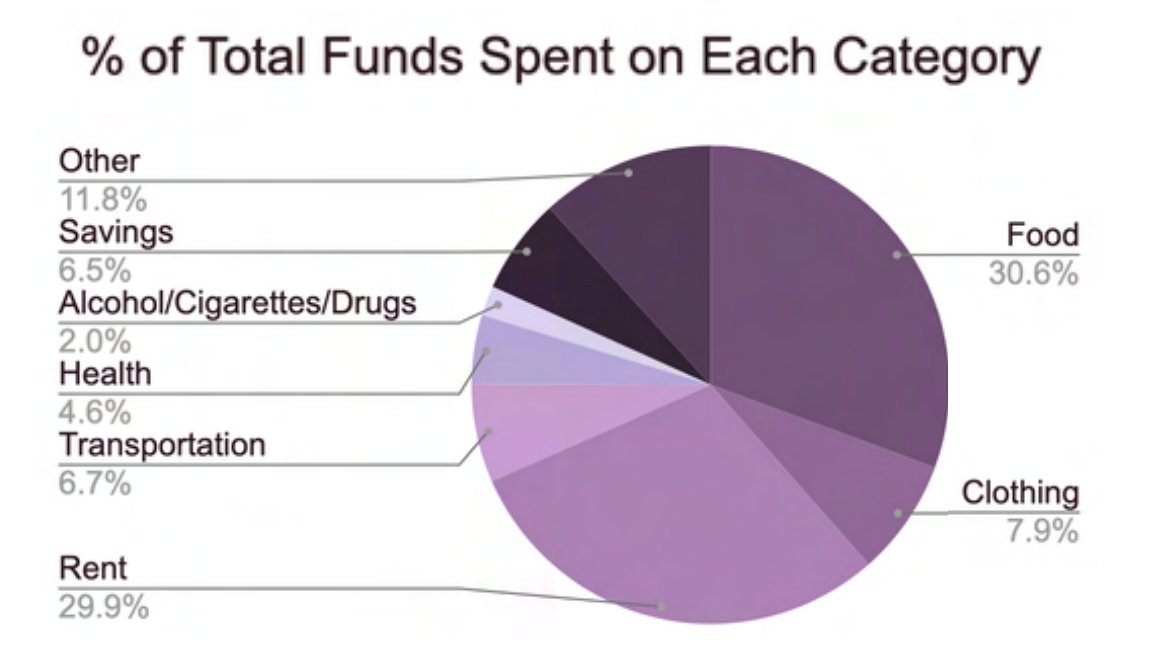 [Speaker Notes: Story about wine bottle]
Who can’t guaranteed income help?
Families, Youth, Seniors
Recently Homeless
About to be Homeless
Chronically        Homeless Individuals
Children w/o Parents
Severely Disabled
People suffering from 
Addiction &/or
Mental Illness
✅
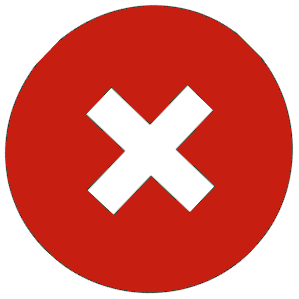 London’s Rough Sleeper Experiment


13 People 
4-45 Years Homeless
One year of a “personalized budget”
69% Moved into Housing <1 Year
“For the first time in my life, everything just clicked, it feels like now I can do something.” - Simon
Who can’t guaranteed income help?
Families, Youth, Seniors
Recently Homeless
About to be Homeless
Chronically Situationally Homeless Individuals
Children w/o Parents
Severely Disabled
People suffering from extreme & debilitating
Addiction &/or
Mental Illness
✅
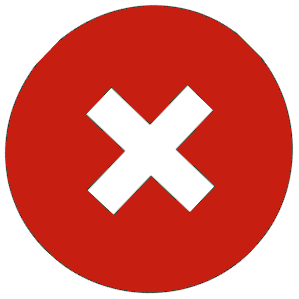 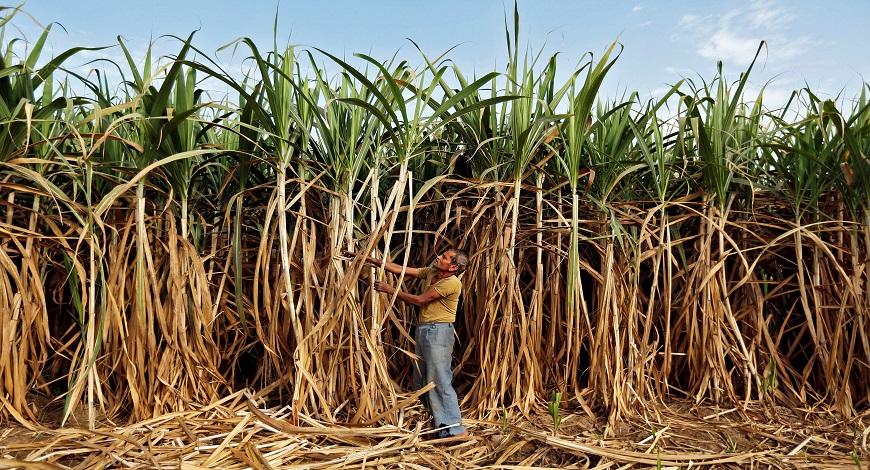 -13 IQ
The Stress Imposed by Poverty 
=
The Effects of Alcoholism
=
Losing a Night of Sleep
Guaranteed Income is not a silver bullet.

But it is a (very) large part of the solution.
Why? Incentives!
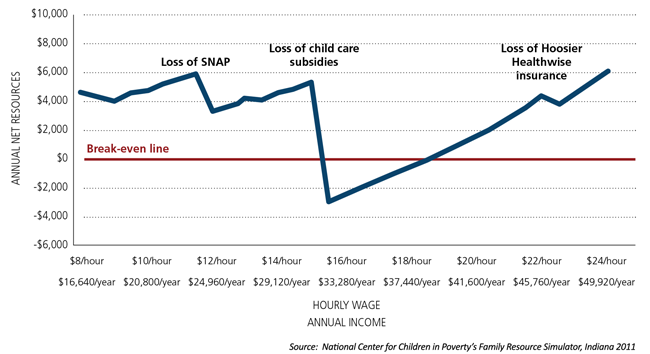 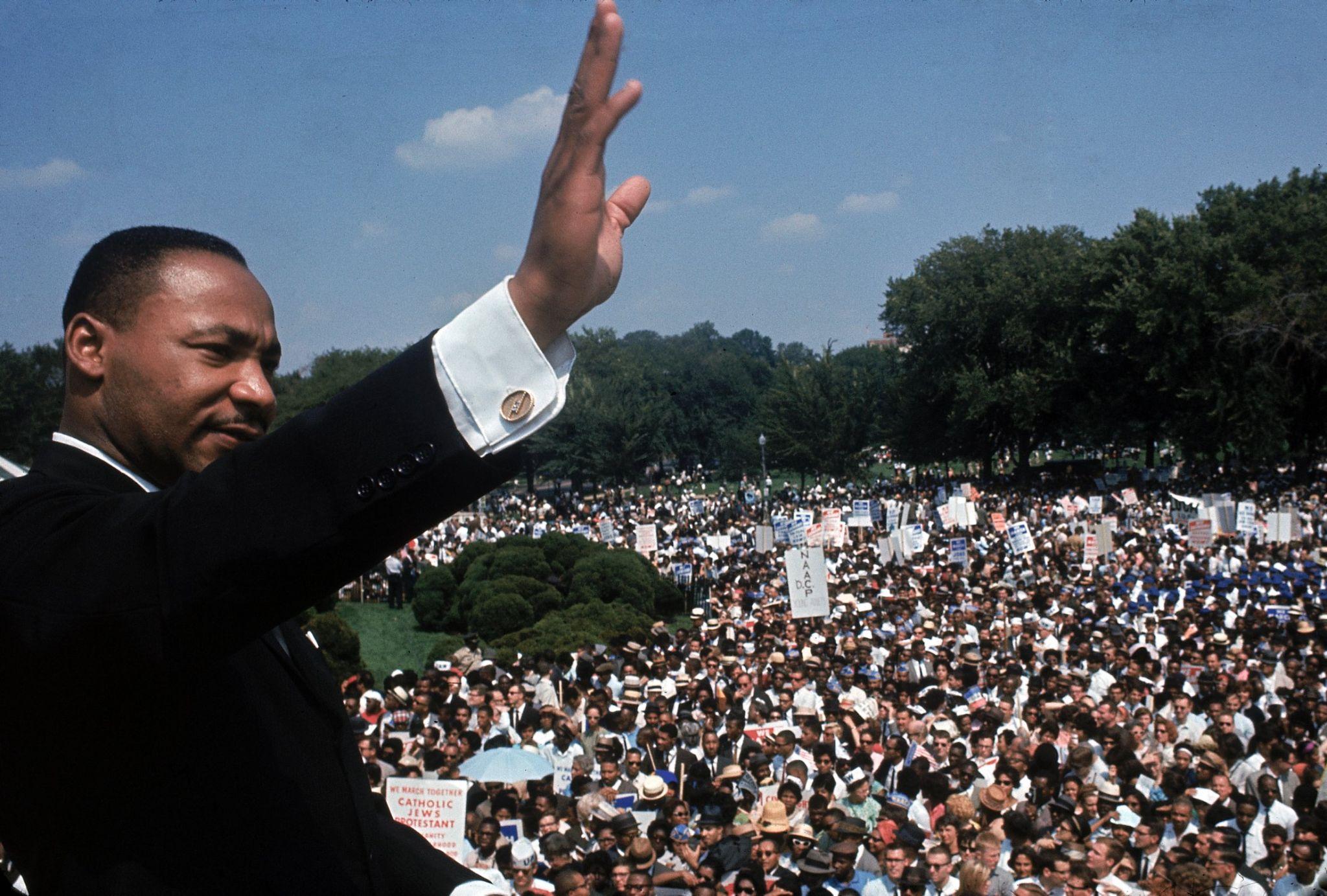 I am now convinced that the simplest approach will prove to be the most 
effective -- The solution to poverty is to abolish it directly by a now widely discussed measure: the guaranteed income

-Martin Luther King Jr.
Universal Basic Income
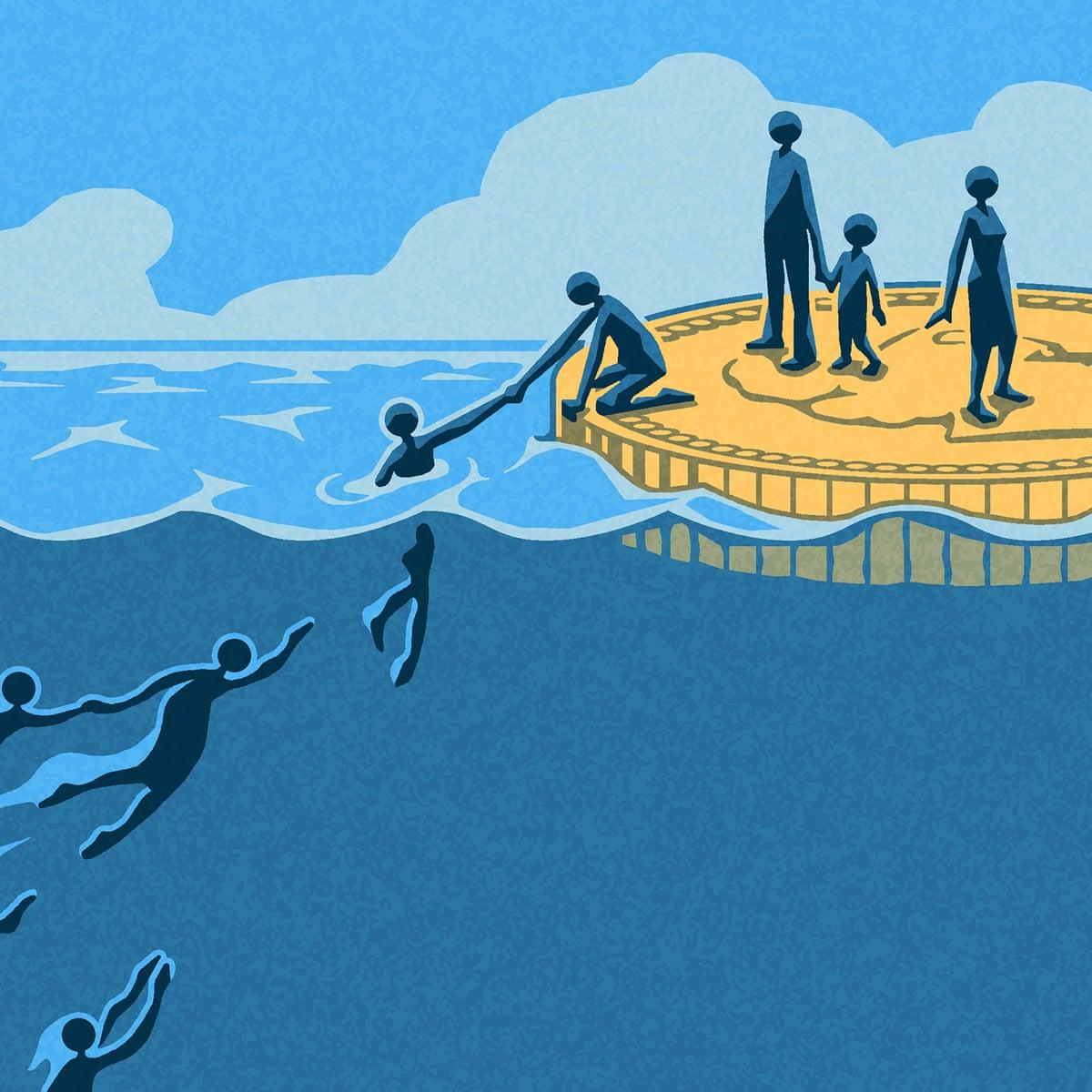 Power to End Poverty


No Negative Incentives
No Paternalism
No Humiliation
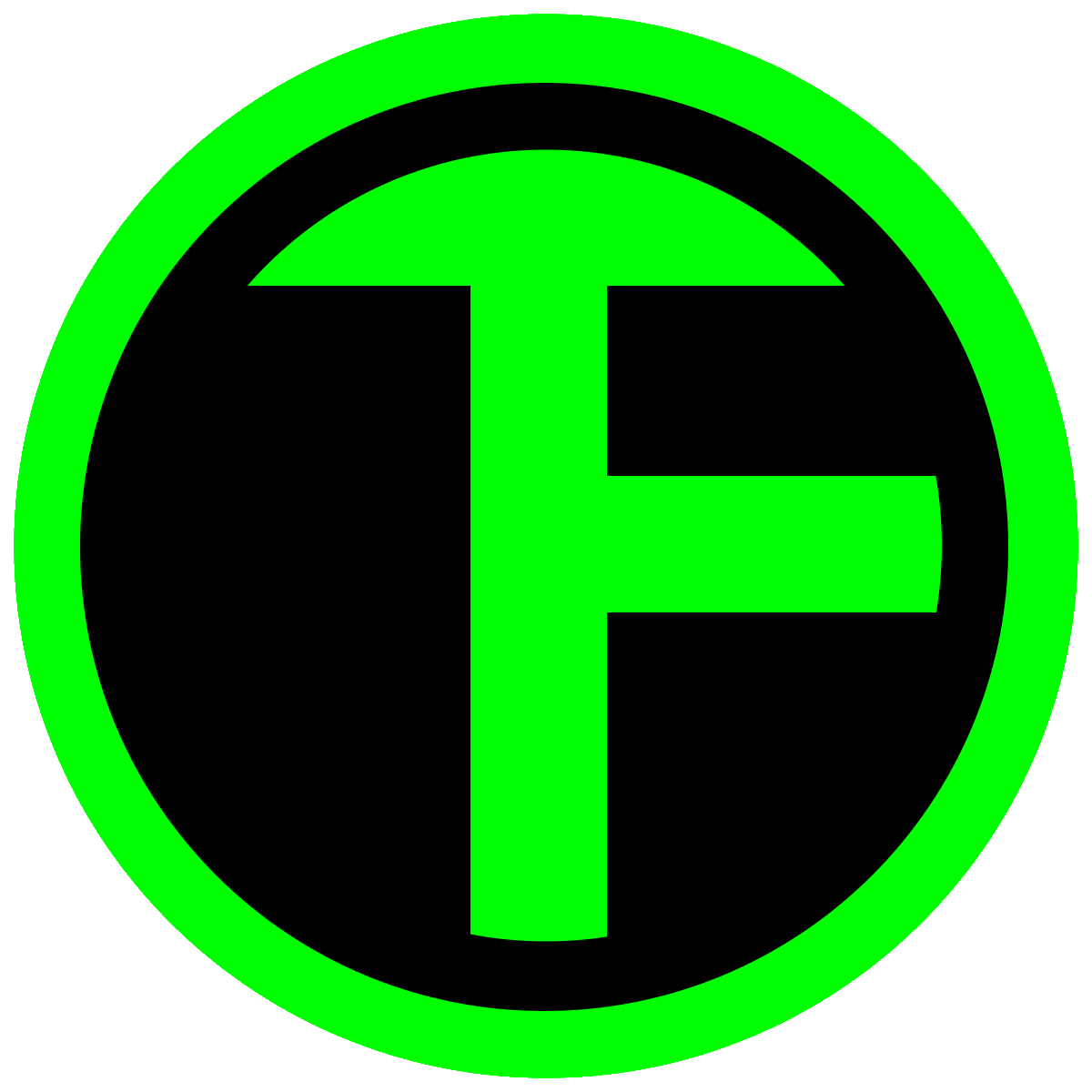 The Logical      oundation
Normalize Guaranteed Income for People in Need

Run Rigorous Cash Benchmarking Studies

Increase Resources for High Impact Interventions
[Speaker Notes: if we’re trying to help people in poverty, and we have money dedicated to that purpose, we must treat the money like it is their money, not ours. Giving it directly should be the default, and doing anything else should  be subject to benchmarking research]
Annual Costs of Homelessness in Arizona
13,556 People Experiencing Homelessness

Federal + Local + Charity + Police/Legal + Medical 

>$1.25 Billion Arizona Annually
<5% - $50M
Provide 50% of the homeless population in Arizona $1,000 a month for 6 Months
Foundation’s Maximum Impact Pilot
$200,000 Minimum Budget
80% Directly to Unhoused People
24 Unhoused Participants
$1,000/Month for 6 Months
2-Step Addiction/Mental Illness Screening Process
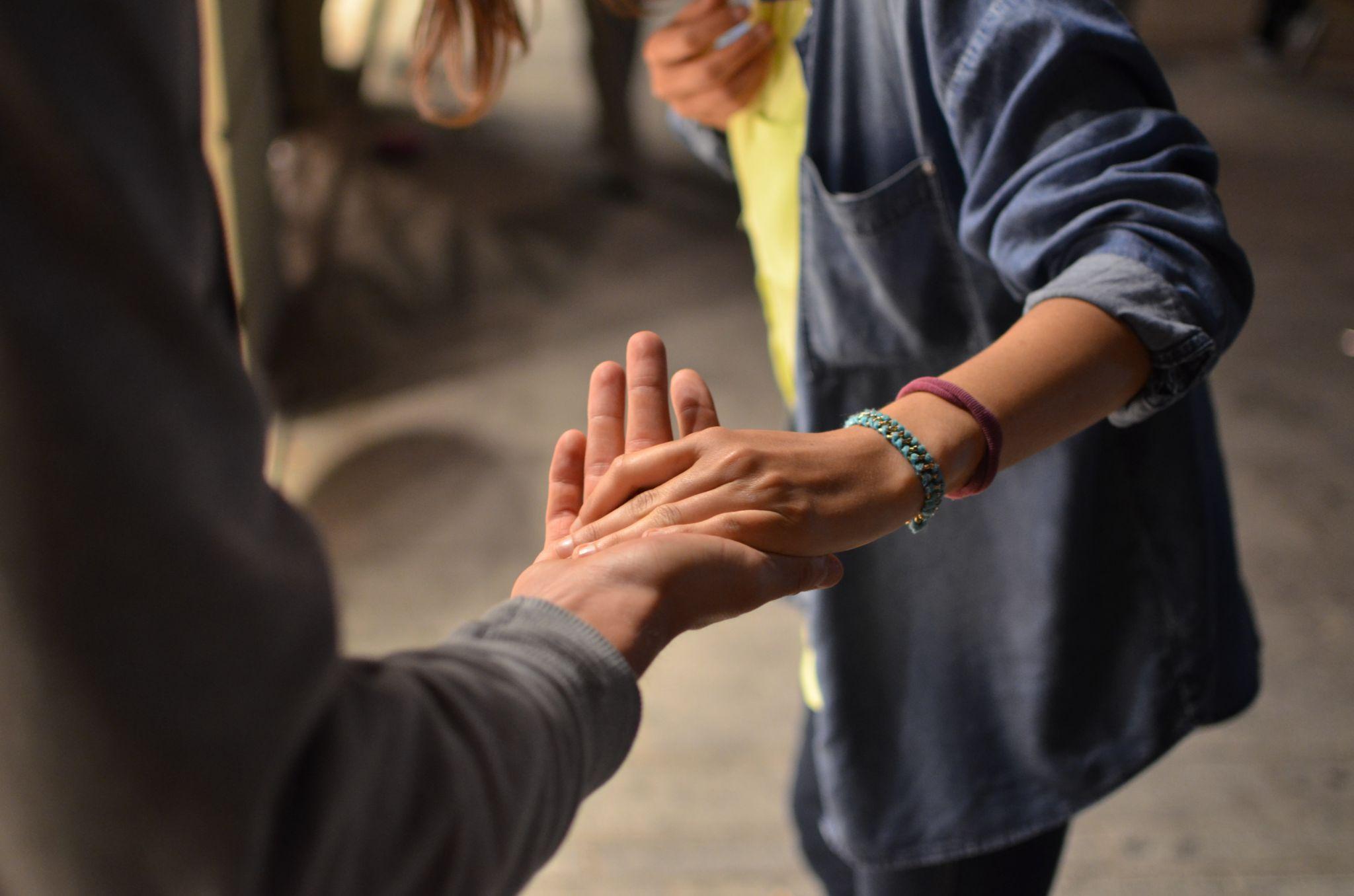 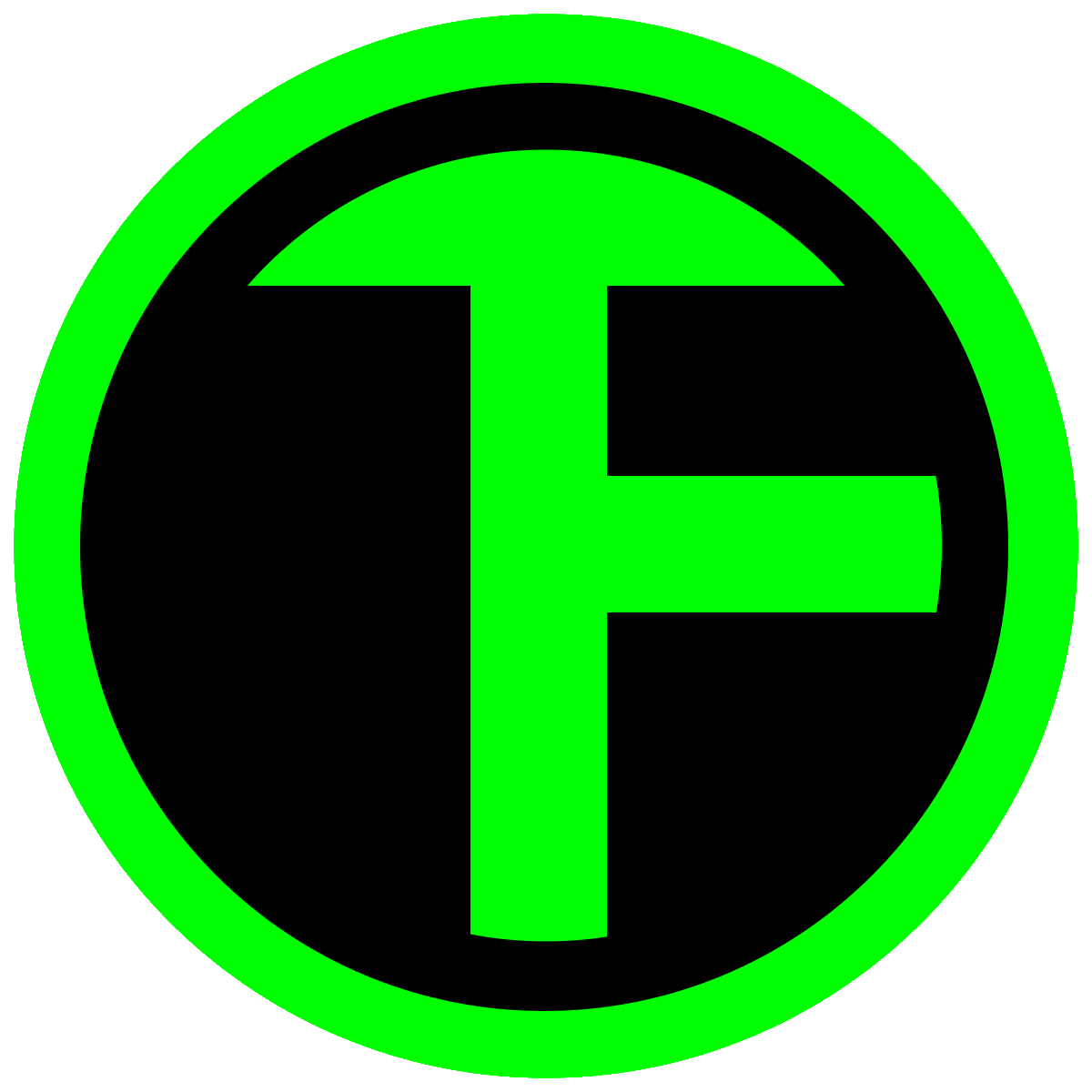 The Logical      oundation
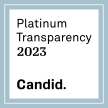 Learn More
We are paving a path towards cost-effectively ending homelessness and poverty

Contact Michael to get involved!

Michael@thelogicalfoundation.org
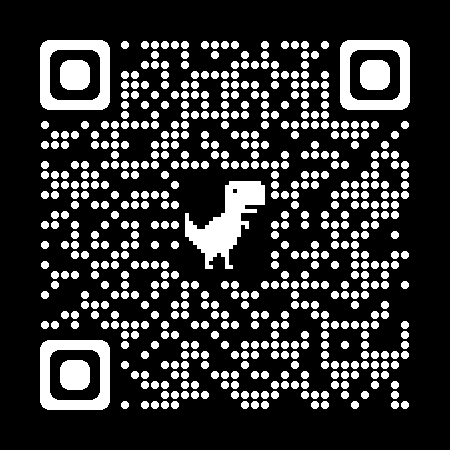 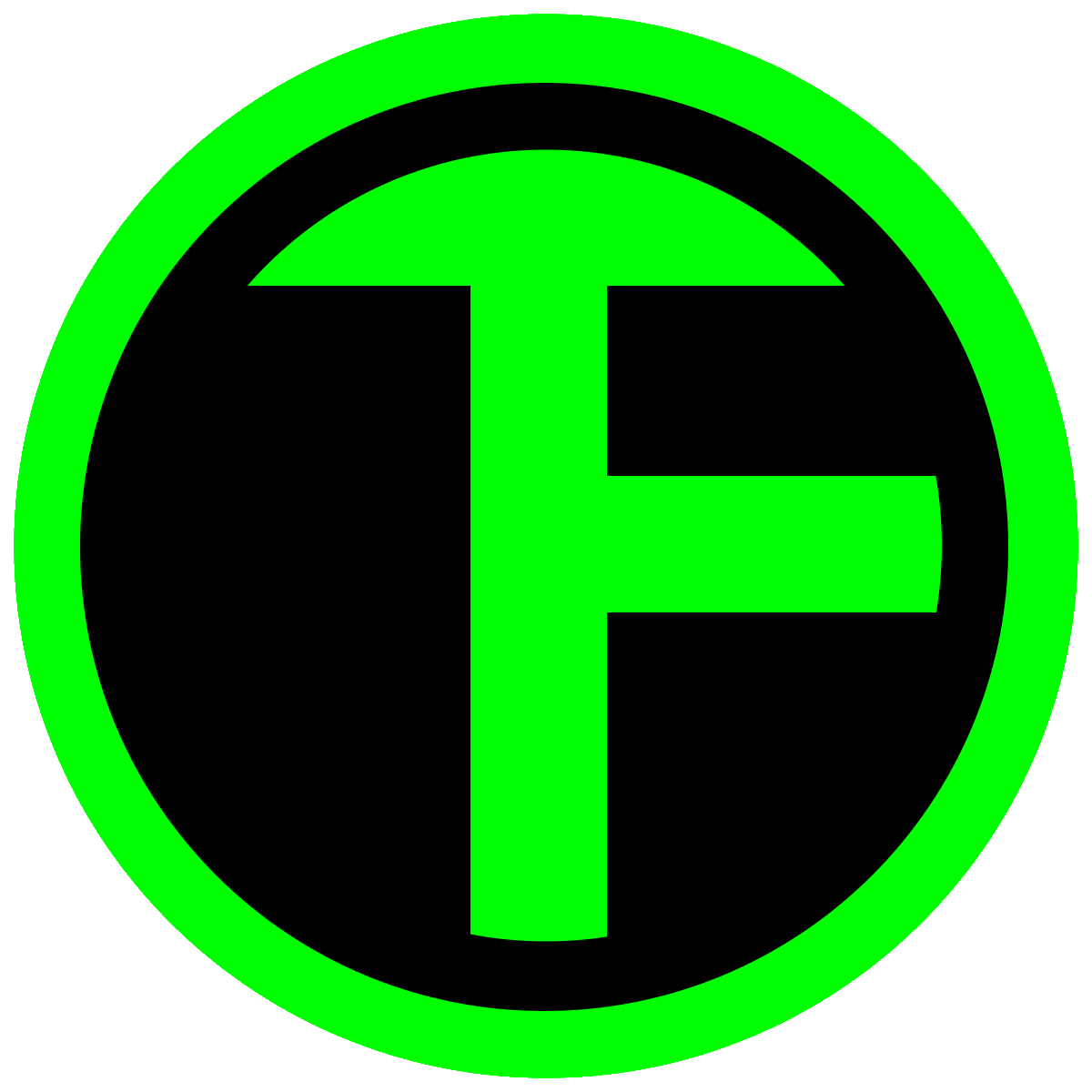 thelogicalfoundation.org